SAUNA Qb  - Performance of the National Radioxenon Array in Sweden

Lindsay Karlkvist, Tomas Fritioff, Klas Elmgren, Johan Kastlander, 
Henrik Olsson, Mattias Aldener, Anders Ringbom
Swedish Defence Research Agency (FOI)
P3.2-781
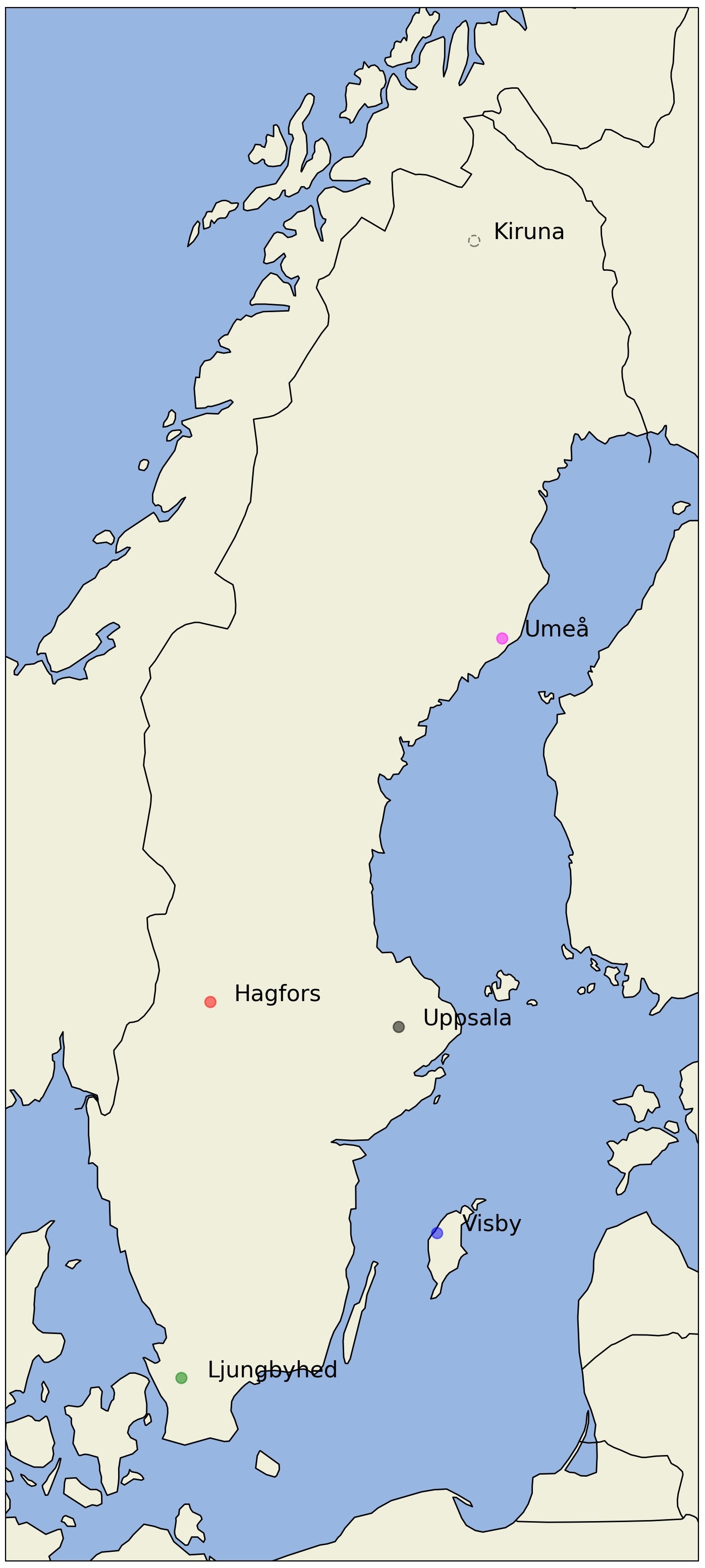 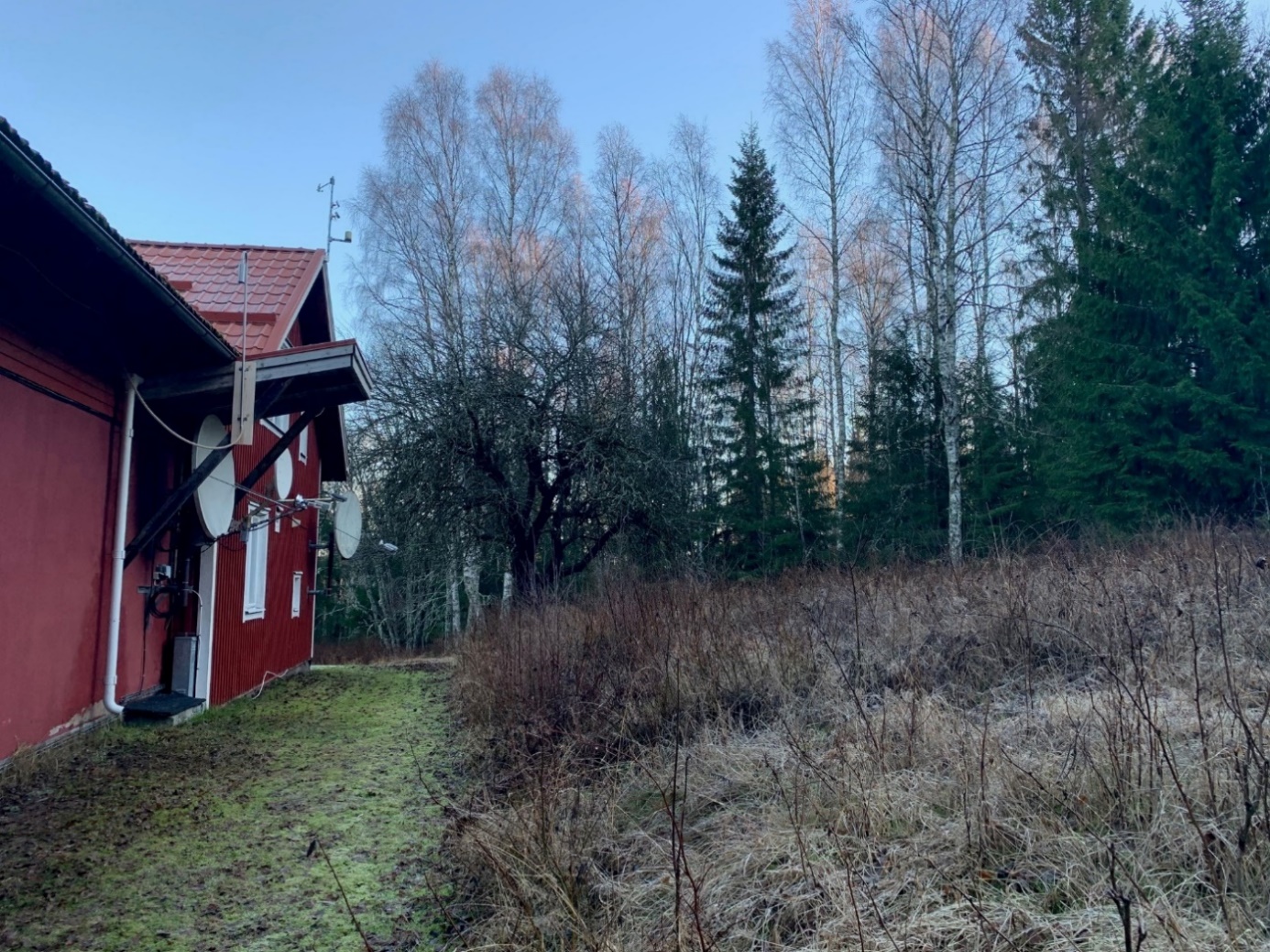 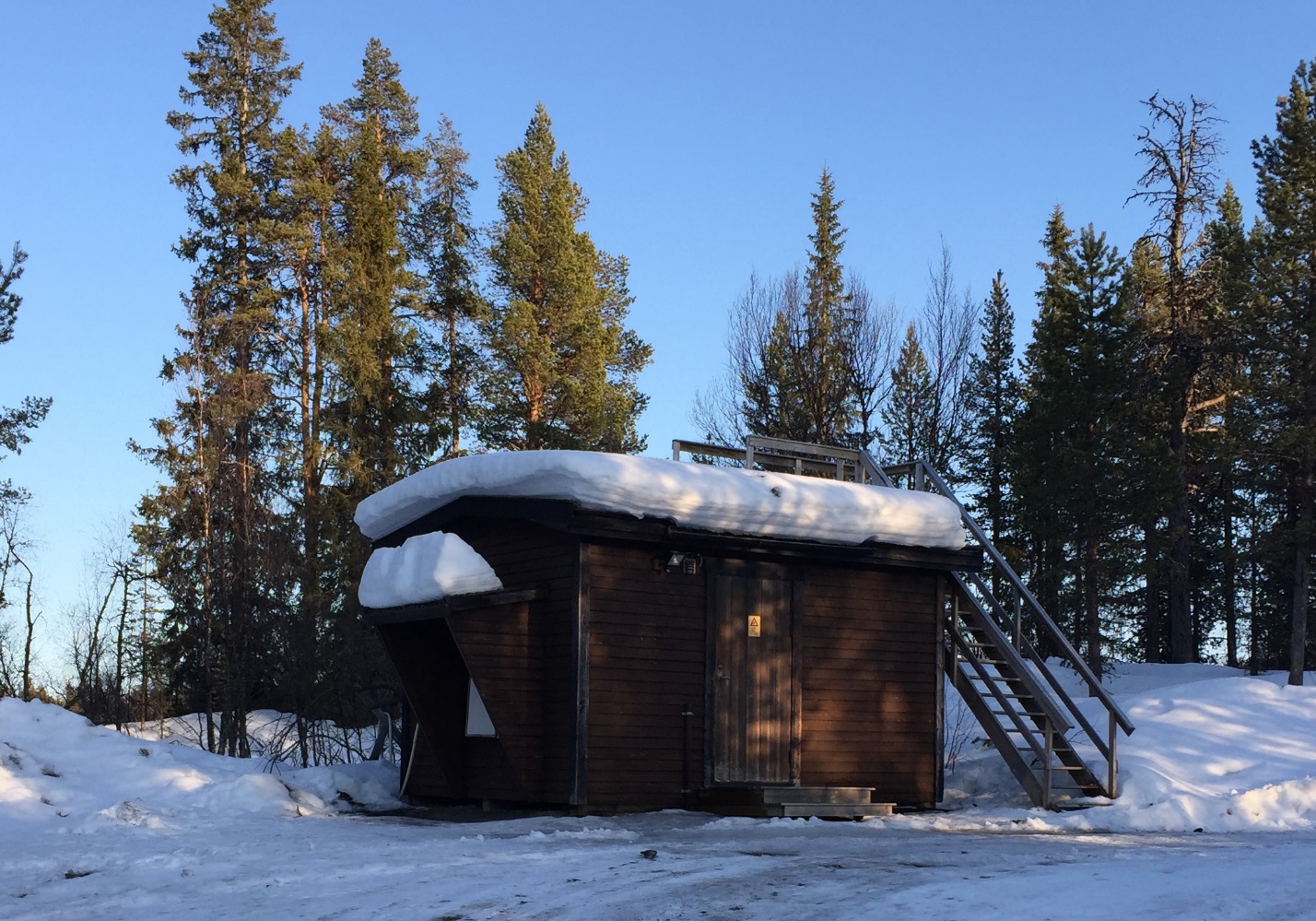 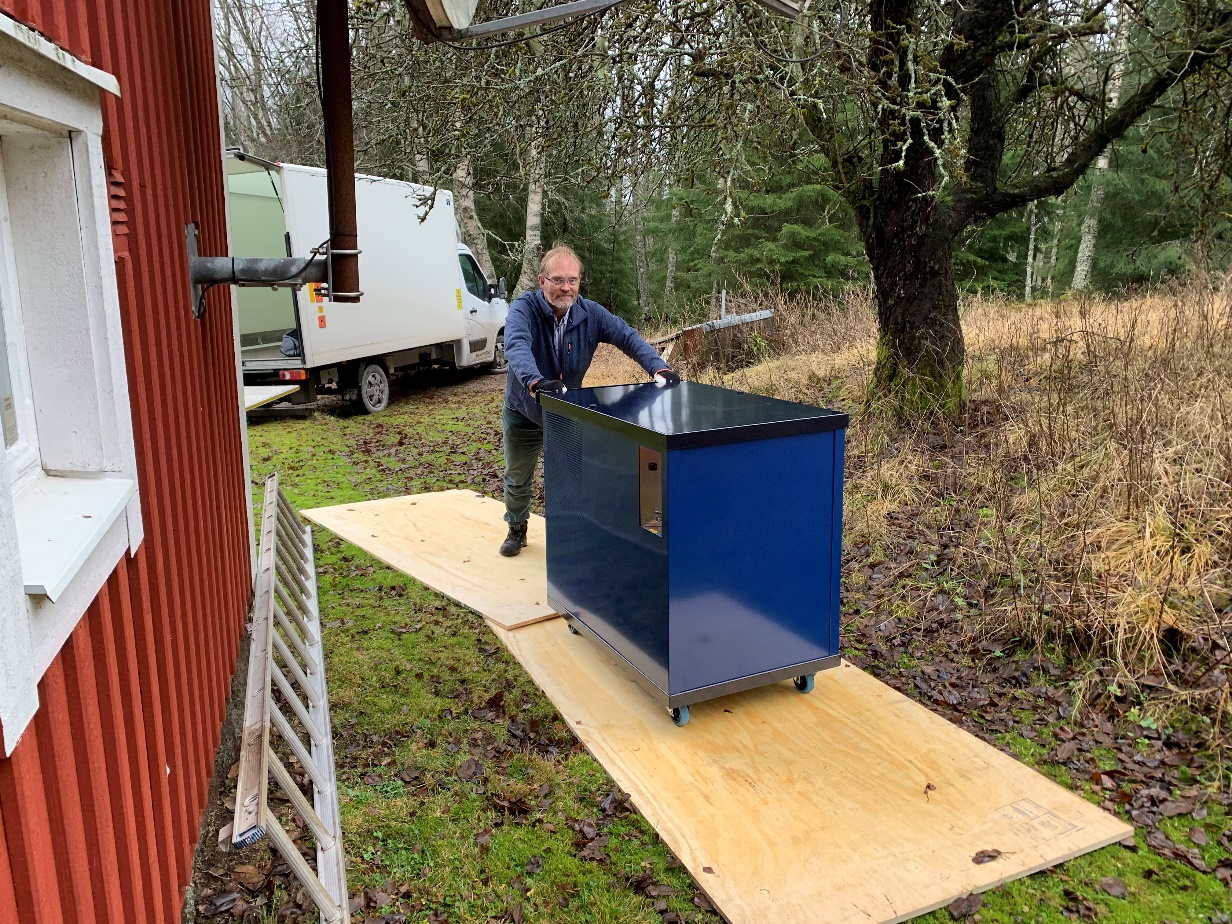 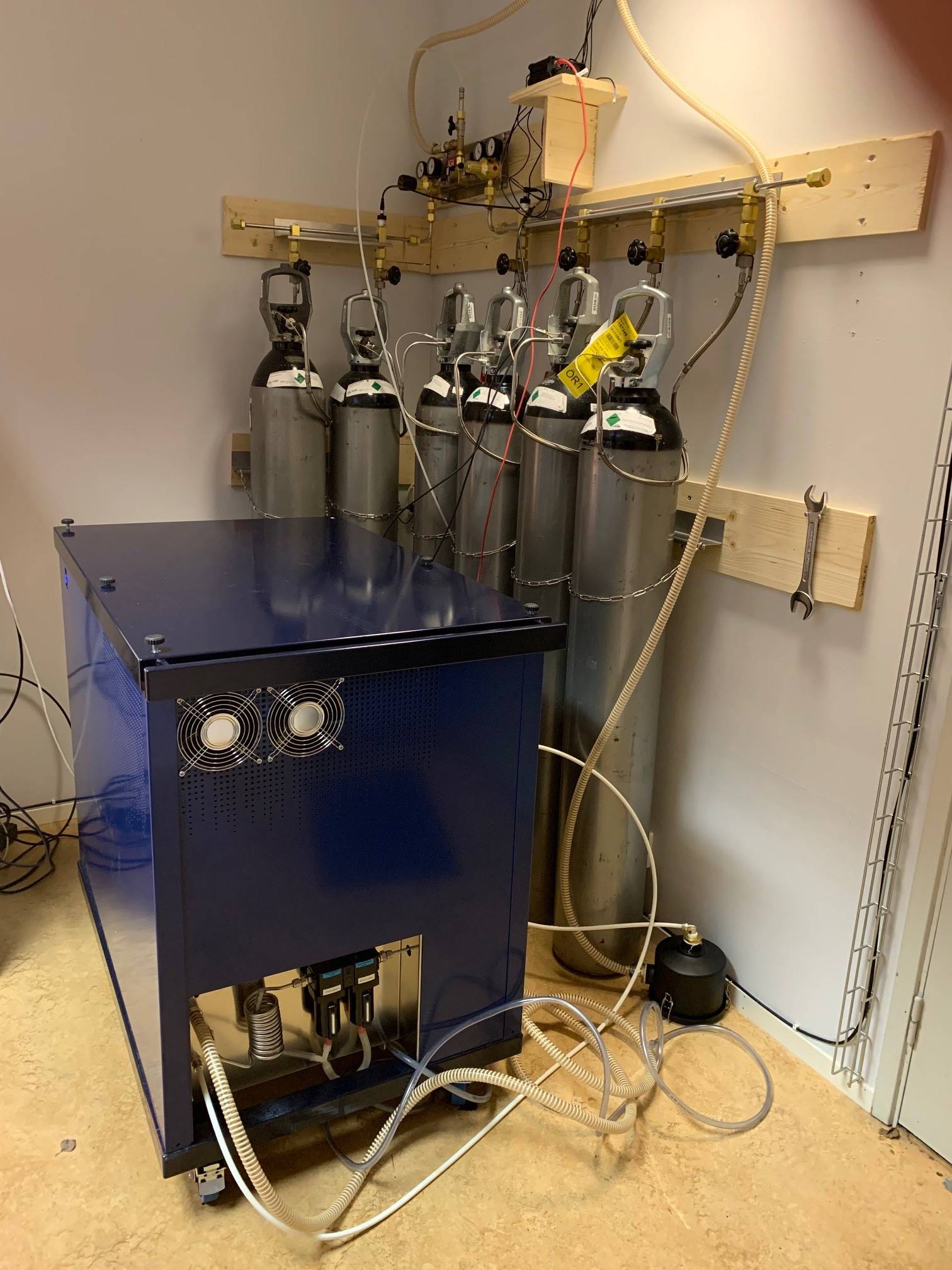 Kiruna
In progress
Hagfors
November 2020
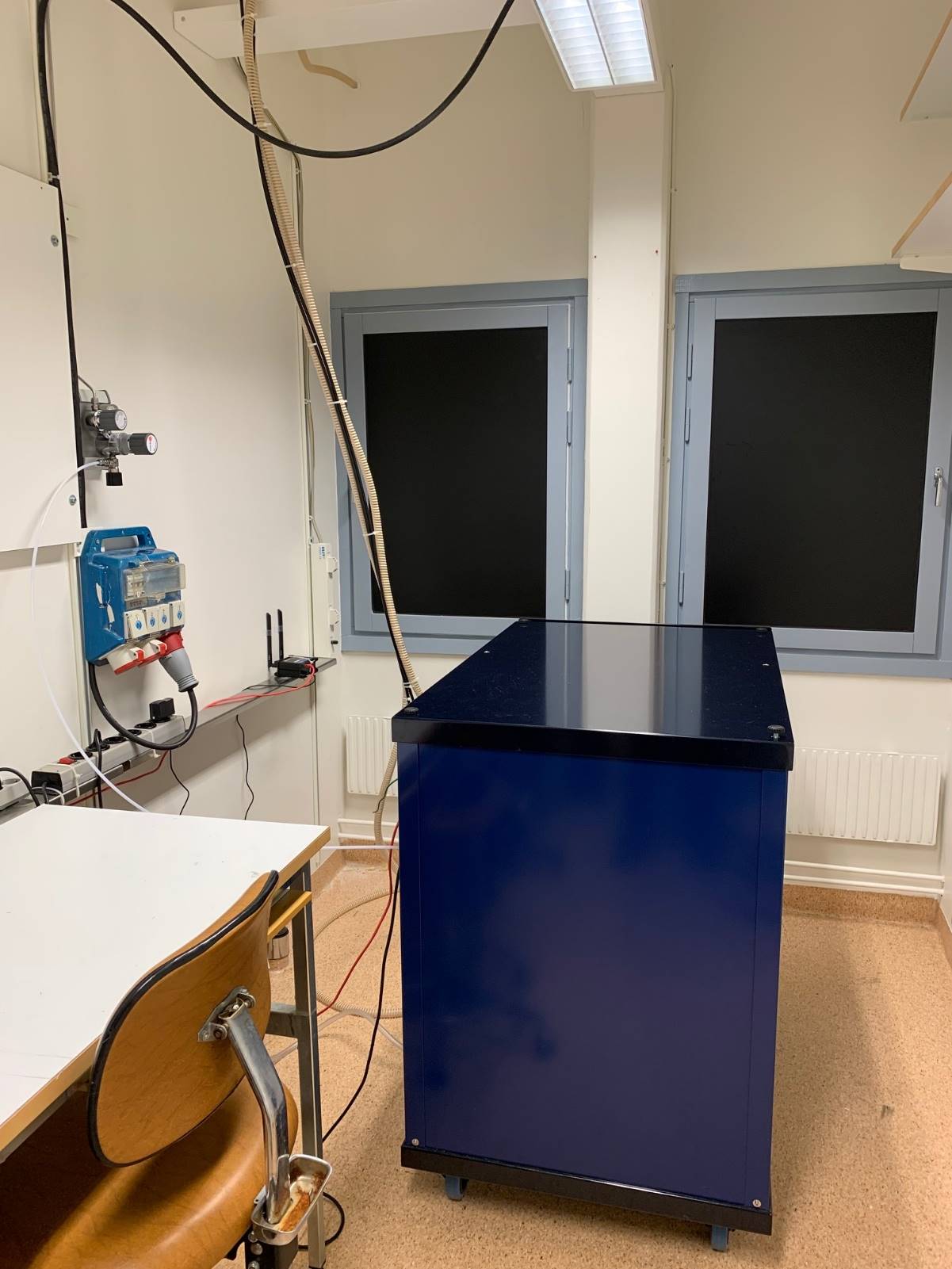 An array of SAUNA Qb units

Lower cost

Easy to install

Evaluation

Operation

Challenges
Umeå
February 2021
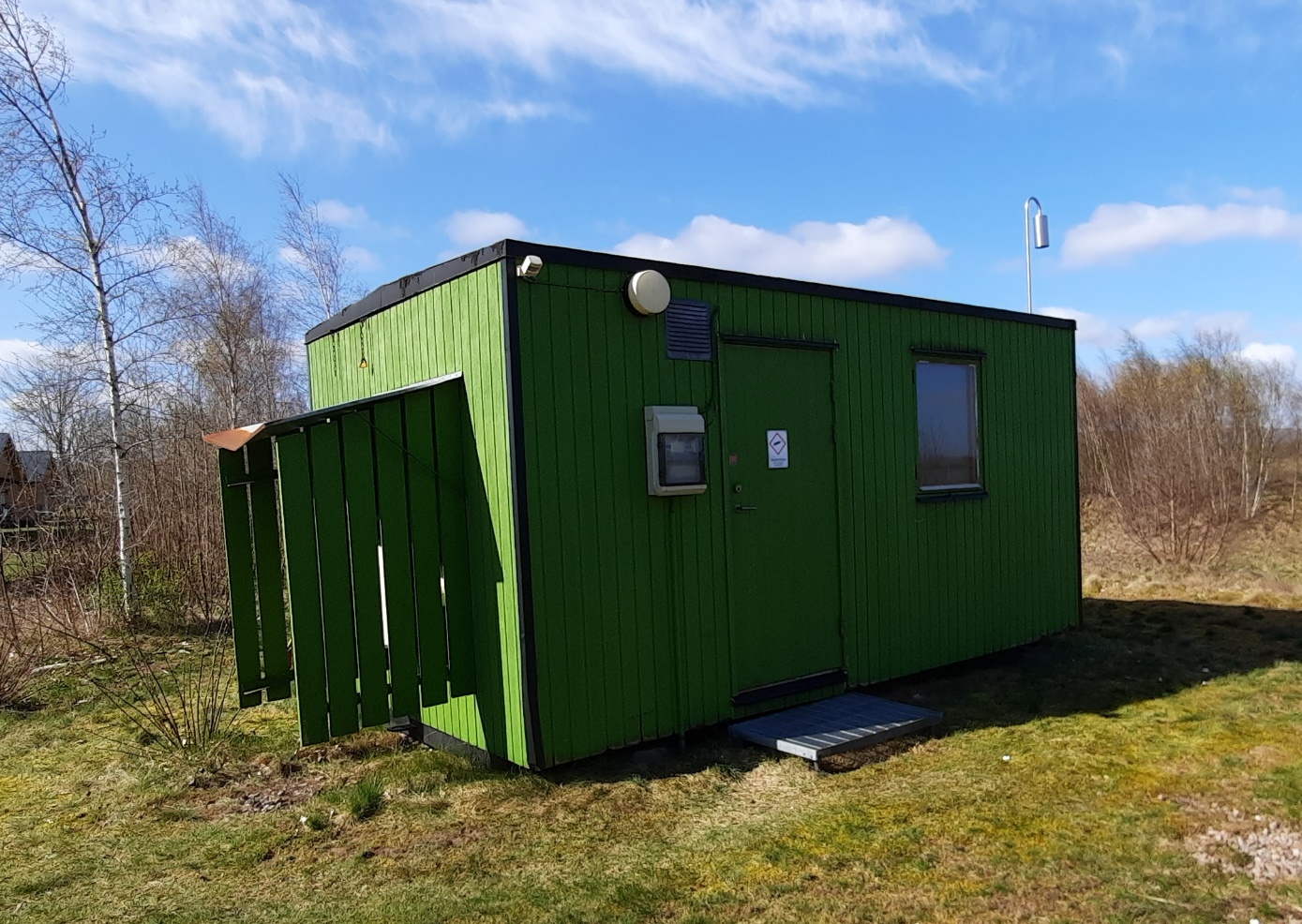 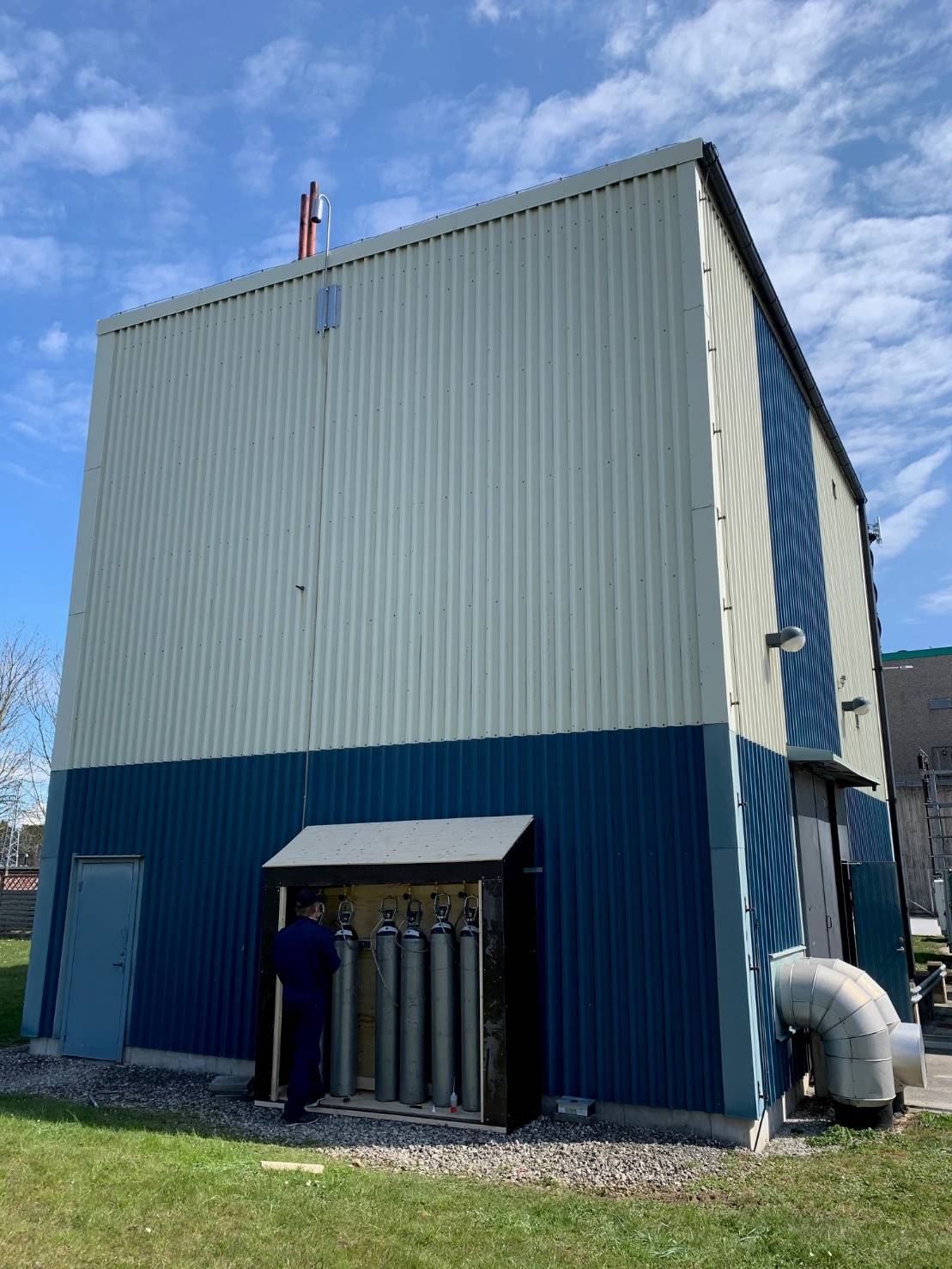 Stockholm
Visby
April 2021
Ljungbyhed
April 2021